CELSADiscovery of new leads modulating voltage gated potassium ion channels as emerging cancer targets
Lucija peterlin mašič, fakulteta za farmacijo
lucija.peterlin@ffa.uni-lj.si
Priprava projektne prijave: 5 poglavij
The project proposal has to contain the following parts:
Cover page (max. 1p): predloga
Attachment 1: the project description (max. 4p)
Attachment 2: Resources (max. 1p)
Attachment 3: Added value of the collaboration (max. 1p)
Attachment 4: Potential towards a future EU funding application (max. 1p)
Attachment 5: CV of the involved researchers (max. 1p per participating researcher)
Ocenjevanje prijav: Selection criteria
Scientific quality (60% of the scoring):
To what extent does the proposed research address important challenges?
To what extent are the objectives ambitious and beyond the state of the art (e.g. novel concepts and approaches or development between or across disciplines)?
To what extent is the outlined scientific approach feasible? 
To what extent is the proposed research methodology appropriate to achieve the goals of the project?
To what extent are the proposed timescales and resources necessary and properly justified?
Ocenjevanje prijav: Selection criteria
Added value of the collaboration (20% of the scoring): 
To what extent is the proposed partnership relevant to the proposed project objectives? 
To what extent do the involved researchers have complementary expertise?
To what extent has the proposed partnership the potential to become sustainable?
Ocenjevanje prijav: Selection criteria
Potential towards future acquisition of European competitive funding (20% of the scoring):
Does the proposed activity greatly help move the research collaboration towards the initial steps of a process leading to a future European collaborative research project?    
Does the proposal indicate a suitable and credible process that is designed to result in a concrete application for a European competitive program?
Where relevant for the indicated European competitive funding program call, are aspects like innovation and socio-economic impact sufficiently addressed?
Strukturirana projekta prijava
Attachment 1: the project description (max. 4p): problem statement & objectives, envisaged progress beyond the state of the art, methodology, anticipated results, managerial aspects and timing.
Strukturiran projekt:
Problem statement & objectives  (predstavitev problematike in cilji, slika: Scientific overview and workflow) 
Methodology (WPs and Tasks, kdo je odgovoren za posamezne naloge)
Envisaged progress beyond the state of the art (originalnost, izvirnost)
Anticipated results   (pričakovani rezultati, zakaj bodo uporabni in zakaj)
Managerial aspects and timing
IDEJA
IZVEDLJIVOST PROJEKTA;
ČASOVNICA;
IP;
PROJEKTNA IDEJA
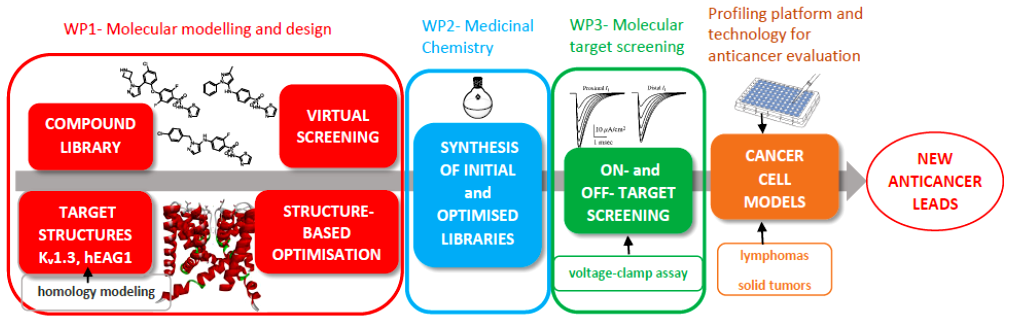 ORIGINALNOST KONCEPTA;
INOVATIVNOST IDEJE;
POTENCIAL IDEJE.
Strukturirana projekta prijava
Attachment 3: Added value of the collaboration
Description of the consortium of researchers from the CELSA partners
Added value of the collaboration to the envisaged research activities



Attachment 4: Potential towards a future EU funding application
PREDHODNE SKUPNE OBJAVE.
KOMPLEMENTARNOST PARTNERJEV,
DEFINIRATI SKUPNE EU
PRIJAVE;
DEFINIRATI PARTNERJE ZA SKUPNE 
EU PROJEKTE;
Innovative Training Networks (ITN)Call: H2020-MSCA-ITN-2018
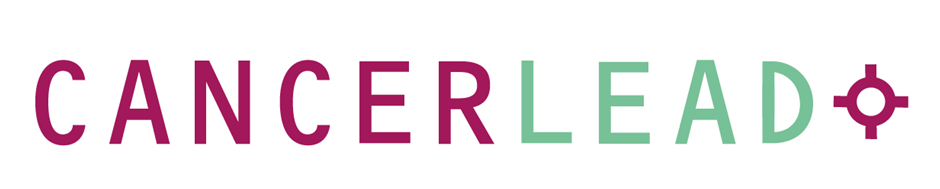 Training Network on Discovery of New Leads for Emerging Cancer Targets